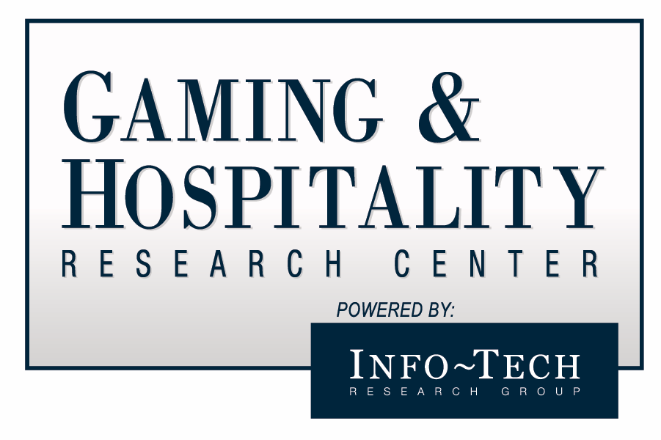 Vendor Landscape: Food & Beverage Point of Sale Solution
Don’t sell yourself short. Invest in the right food and beverage POS for your organization.
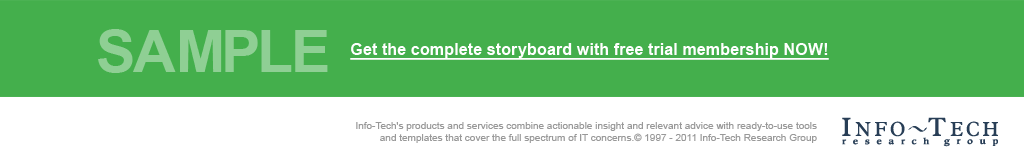 Info-Tech's products and services combine actionable insight and relevant advice with ready-to-use toolsand templates that cover the full spectrum of IT concerns.© 1997 - 2015 Info-Tech Research Group
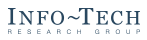 Introduction
A point of sale (POS) solution does much more than facilitate transactions. To ensure operational efficiency and transparency, a POS solution needs advanced reporting, inventory management, integration, & loss prevention.
This Research Is Designed For:
This Research Will Help You:
Enterprises seeking to select a solution for point of sale.

Their POS use case may include:
Selecting a POS for a restaurant, bar, casino, or resort & hospitality environment.
Organizations assessing ease of integration between POS and other systems.
Organizations looking for cloud, hybrid, or on-premise deployment models.
Updating of POS terminal hardware to fixed station or mobile devices while ensuring ease of use through intuitive user interfaces.
Understand what’s new in the POS market.

Evaluate POS vendors and products for your enterprise needs.

Ensure that the POS you are using enhances customer experience and provides sufficient reporting and management functionality.
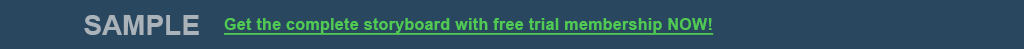 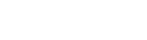 Market overview
How it got here
Where it’s going
Following the trend toward software-as-a-service (SaaS), cloud-based POS solutions have emerged. 
This move to the cloud is also aiding in the advancement of mobile capabilities. New applications have been introduced, making it possible for mobile phones and tablets to process transactions. This is having a particular impact among operators who now have the option of using POS solutions that transform mobile devices into POS terminals for little or no upfront cost. 
As hospitality merchants struggle with PCI & EMV compliance and also enhance the guest experience with the brand, cloud and mobile POS solutions can dramatically address these challenges while increasing revenues and reducing costs.
As mobile and cloud-first vendors enter the hospitality market with easier upgrades and more functionality at scale, incumbents could be in trouble (providing the new entrants can quickly integrate with other core systems such as loyalty, casino, and property management).
POS systems were first developed as mechanical cash registers to help store owners track sales and prevent theft. Later, electric cash registers were introduced. 
In the late 20th century, a major innovation occurred when networked POS solutions were developed.
Next, the POS space needed to adapt to the rise of plastic payment, i.e. credit and debit cards. 
In 1986, the first commercially available graphical user interface with a colored touch screen was introduced.
Modern POS systems have evolved beyond solely processing sales. POS solutions are now frequently used for inventory management, sales reporting and analytics, customer information tracking, accounting integration, and workforce management.
The functions of the POS station, including hardware, will be dictated by the type of business using it. For instance, grocery stores will often have scales built into the systems while other retailers might require the POS to manage both virtual and physical stores.
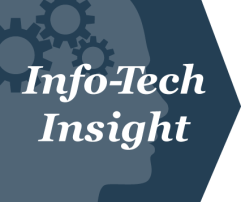 As the market evolves, capabilities that were once cutting edge become default and new functionality becomes differentiating. Table management and kitchen management have become Table Stakes capabilities and should no longer be used to differentiate solutions. In an industry that is known for high employee turnover, training and onboarding time and costs are reduced through intuitive user interfaces. Additionally, focus on workforce management, integration, and inventory management to get the best fit for your requirements while streamlining your operations.
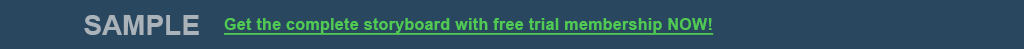 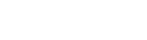 Food & Beverage POS vendor selection / knock-out criteria: market share, mind share, and platform coverage
POS terminals are composed of both POS hardware and POS software. This Vendor Landscape focuses on assessing the functionality and compatibility of POS software.
For this Vendor Landscape, Info-Tech focused on those vendors that offer broad capabilities across multiple platforms and that have a strong market presence and/or reputational presence among mid-sized and large-sized enterprises.
Vendors were assessed according to Info-Tech’s standard vendor evaluation methodology, which can be found in the Appendix of this Vendor Landscape.
Included in this Vendor Landscape:
Action Systems Incorporated. Covering all areas of the food service industry, ASI offers a software solution for its Restaurant Manager POS system. 
Aireus. Aireus is a relatively new market entrant that has proven to be competitive. Aireus offers an iPad-based terminal device and is working to gain market share with large enterprises and venues.
Agilysys. Specializing in hospitality software, Agilysys provides a multitude of solutions and services in the gaming and hospitality space. Following its acquisition of InfoGenesis POS in 2007, Agilysys has been a dominant player in the POS industry, with a strong client base of casino hotels.
Bepoz. Bepoz is a longstanding POS vendor that started out in the POS industry as a reseller. In 2004, Bepoz launched its own POS software.
Posera. A hardware and software developer focused on the hospitality industry, Maitre’D by Posera offers a feature-rich POS solution with over 20,000 worldwide customers.
Menusoft. Originally designed over 30 years ago as a POS solution for independent restaurants, Menusoft’s Digital Dining solution now serves more than 50,000 customers varying in size and requirements.
MICROS. Acquired by Oracle in 2014, MICROS is a leading global provider of hospitality and retail products, and offers both an SaaS solution (Simphony) and an on-premise solution (9700 HMS).
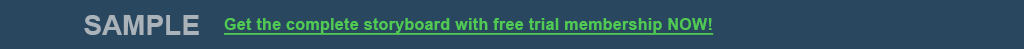 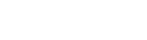 Food & Beverage POS vendor selection / knock-out criteria: market share, mind share, and platform coverage continued
POS terminals are composed of both POS hardware and POS software. This Vendor Landscape focuses on assessing the functionality and compatibility of POS software.
For this Vendor Landscape, Info-Tech focused on those vendors that offer broad capabilities across multiple platforms and that have a strong market presence and/or reputational presence among mid-sized and large-sized enterprises.
Vendors were assessed according to Info-Tech’s standard vendor evaluation methodology, which can be found in the Appendix of this Vendor Landscape.
Included in this Vendor Landscape:
NCR Corporation. The oldest vendor in this space, it began selling cash registers in 1884. In 2011, NCR supplemented its POS offerings with Aloha Restaurant POS after acquiring Radiant Systems.
PAR. PAR has been operating for over three decades and specializes in developing solutions for the hospitality industry.
SilverWare POS. Founded in 1988, but not entering the POS market until 1992, SilverWare has focused on end-to-end solutions for the hospitality industry and has served a variety of clients with deployments varying in scale.
Squirrel Systems. Squirrel Systems provides POS solutions that are scalable (catering to enterprise clients or smaller players) and highly innovative.  
Xpient Solutions. Xpient Solutions offers a range of integrated restaurant management technologies and is known for powering some of the most recognized quick service and fast casual restaurant brands.
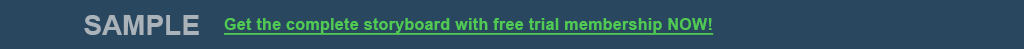 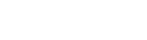 Food & Beverage POS criteria & weighting factors
Product Evaluation Criteria
Criteria Weighting
The solution provides basic and advanced feature/functionality.
Features
Usability
Features
Usability
The end-user and administrative interfaces are intuitive and offer streamlined workflow.
Affordability
Implementing and operating the solution is affordable given the technology.
Affordability*
Architecture
Product
Architecture
Multiple deployment options and extensive integration capabilities are available.
Vendor Evaluation Criteria
Viability
Vendor is profitable, knowledgeable, and will be around for the long term.
Vendor
Strategy
Vendor is committed to the space and has a future product and portfolio roadmap.
Viability
Strategy
Reach
Vendor offers global coverage and is able to sell and provide post-sales support.
Integration
Vendor is able to integrate with other enterprise applications.
Integration
Reach
*Due to the lack of pricing availability, Affordability was weighted at 0%.
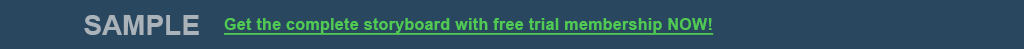 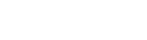 Table Stakes represent the minimum standard; without these, a product doesn’t even get reviewed
The Table Stakes
What does this mean?
The products assessed in this Vendor LandscapeTM meet, at the very least, the requirements outlined as Table Stakes. 

Many of the vendors go above and beyond the outlined Table Stakes, some even do so in multiple categories. This section aims to highlight the products’ capabilities in excess of the criteria listed here.
What it is:
Feature
The solution is compliant with Payment Card Industry (PCI v2.0) standards and also supports credit card tokenization.
PCI Compliance*
Role-Based Access
The solution provides administrators with the ability to control access and create user groups.
Offline Access
The solution is capable of continuing operations without online connectivity regardless of deployment model.
If Table Stakes are all you need from your F&B POS solution, the only true differentiator for the organization is price. Also, realize that maintaining the PCI compliant status in your venue involves your people, processes, various technical components, and third parties (i.e. payment processor). To differentiate your experience & gain efficiencies in your venue, dig deeper into the details and advanced features to find the best price to value for your needs.
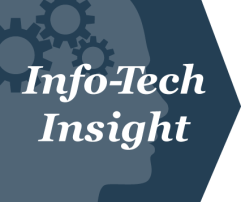 Data Extraction
Data can be extracted from the POS solution for business intelligence and accounting.
Table Management
The solution tracks table status and allows servers to be assigned to specific tables.
*While P2Pe and EMV are widespread industry concerns at the moment, they are also highly dependent on hardware & payment processors that are outside of the scope of this Vendor Landscape.
Kitchen Management
The solution includes KDS support and assists in kitchen production by printing/displaying orders, recipes by prep line, or other criteria.
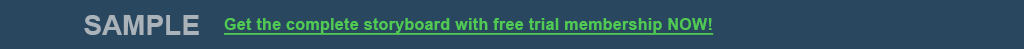 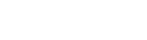 Advanced Features are the capabilities that allow for granular market differentiation
Scoring Methodology
Advanced Features
Info-Tech scored each vendor’s features offering as a summation of its individual scores across the listed advanced features. Vendors were given one point for each feature the product inherently provided. Some categories were scored on a more granular scale with vendors receiving half points.
What we looked for:
Feature
The solution has a comprehensive loyalty module that supports gift cards and campaigns. This can include casino player points.
Loyalty
Promotions Management
The solution supports both fixed and real-time promotions, impacting pricing or product availability.
Inventory Management
The solution tracks inventory count both in-stock and in-transit, and can post alerts based on availability of ingredients to staff.
Mobile Capabilities
The solution allows performance monitoring, reporting, & table side ordering and payments on mobile devices.
Digital 
Menu Presentation
The solution enables menus to be generated from within the system and broadcasted to digital signage.
For an explanation of how Advanced Features are determined, see Information Presentation – Feature Ranks (Stoplights) in the Appendix.
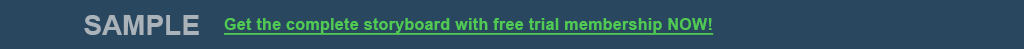 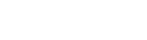 Advanced Features are the capabilities that allow for granular market differentiation continued
Scoring Methodology
Advanced Features
Info-Tech scored each vendor’s features offering as a summation of its individual scores across the listed advanced features. Vendors were given one point for each feature the product inherently provided. Some categories were scored on a more granular scale with vendors receiving half points.
What we looked for:
Feature
Advanced Reporting
The solution comes with reporting templates and is capable of standard reporting, forecasting, and customized reports.
Online Capabilities
The solution supports the ability for customers to place orders or schedule reservations via web or mobile device.
Workforce Management
The solution provides time & attendance capabilities to track staff time, adherence, and performance/KPIs and coordinates scheduling in accordance with regulations & business needs.
Mobile Payment Capabilities
The solution can accept mobile alternative payment methods such as Apple Pay and Google Wallet.
For an explanation of how Advanced Features are determined, see Information Presentation – Feature Ranks (Stoplights) in the Appendix.
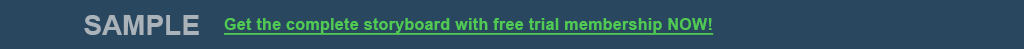 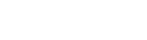 Appendix
Vendor Landscape Methodology: Overview
Vendor Landscape Methodology: Product Selection & Information Gathering
Vendor Landscape Methodology: Scoring
Vendor Landscape Methodology: Information Presentation
Vendor Landscape Methodology: Fact Check & Publication
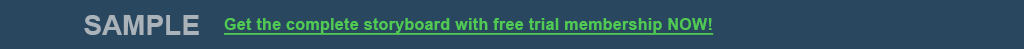 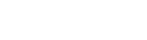 Vendor Landscape Methodology:Overview
Info-Tech’s Vendor Landscapes are research materials that review a particular IT market space, evaluating the strengths and abilities of both the products available in that space, as well as the vendors of those products. These materials are created by a team of dedicated analysts operating under the direction of a senior subject matter expert over a period of six weeks.
Evaluations weigh selected vendors and their products (collectively “solutions”) on the following eight criteria to determine overall standing:
Features: The presence of advanced and market-differentiating capabilities.
Usability: The intuitiveness, power, and integrated nature of administrative consoles and client software components.
Affordability: The three-year total cost of ownership of the solution.
Architecture: The degree of integration with the vendor’s other tools, flexibility of deployment, and breadth of platform applicability.
Viability: The stability of the company as measured by its history in the market, the size of its client base, and its financial performance.
Strategy: The commitment to both the market-space, as well as to the various-sized clients (small, mid-sized, and enterprise clients).
Reach: The ability of the vendor to support its products on a global scale.
Channel: The measure of the size of the vendor’s channel partner program, as well as any channel strengthening strategies.
Evaluated solutions are plotted on a standard two by two matrix:
Champions: Both the product and the vendor receive scores that are above the average score for the evaluated group.
Innovators: The product receives a score that is above the average score for the evaluated group, but the vendor receives a score that is below the average score for the evaluated group.
Market Pillars: The product receives a score that is below the average score for the evaluated group, but the vendor receives a score that is above the average score for the evaluated group.
Emerging Players: Both the product and the vendor receive scores that are below the average score for the evaluated group.
Info-Tech’s Vendor Landscapes are researched and produced according to a strictly adhered to process that includes the following steps:
Vendor/product selection
Information gathering
Vendor/product scoring
Information presentation
Fact checking
Publication
This document outlines how each of these steps is conducted.
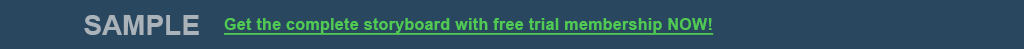 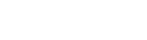 Info-Tech Research Group Helps IT Professionals To:
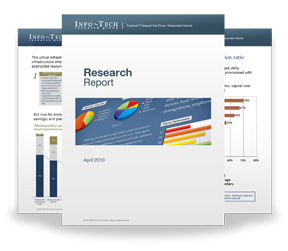 Quickly get up to speedwith new technologies
Make the right technologypurchasing decisions – fast
Deliver critical ITprojects, on time andwithin budget
Manage business expectations
Justify IT spending andprove the value of IT
Train IT staff and effectivelymanage an IT department
Sign up for free trial membership to get practical
solutions for your IT challenges
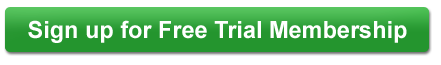 “Info-Tech helps me to be proactive instead of reactive –a cardinal rule in a stable and leading edge IT environment.
- ARCS Commercial Mortgage Co., LP
Toll Free: 1-888-670-8889
www.infotech.com
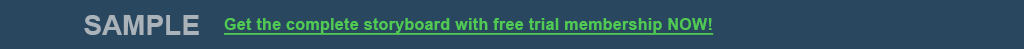 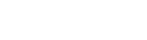